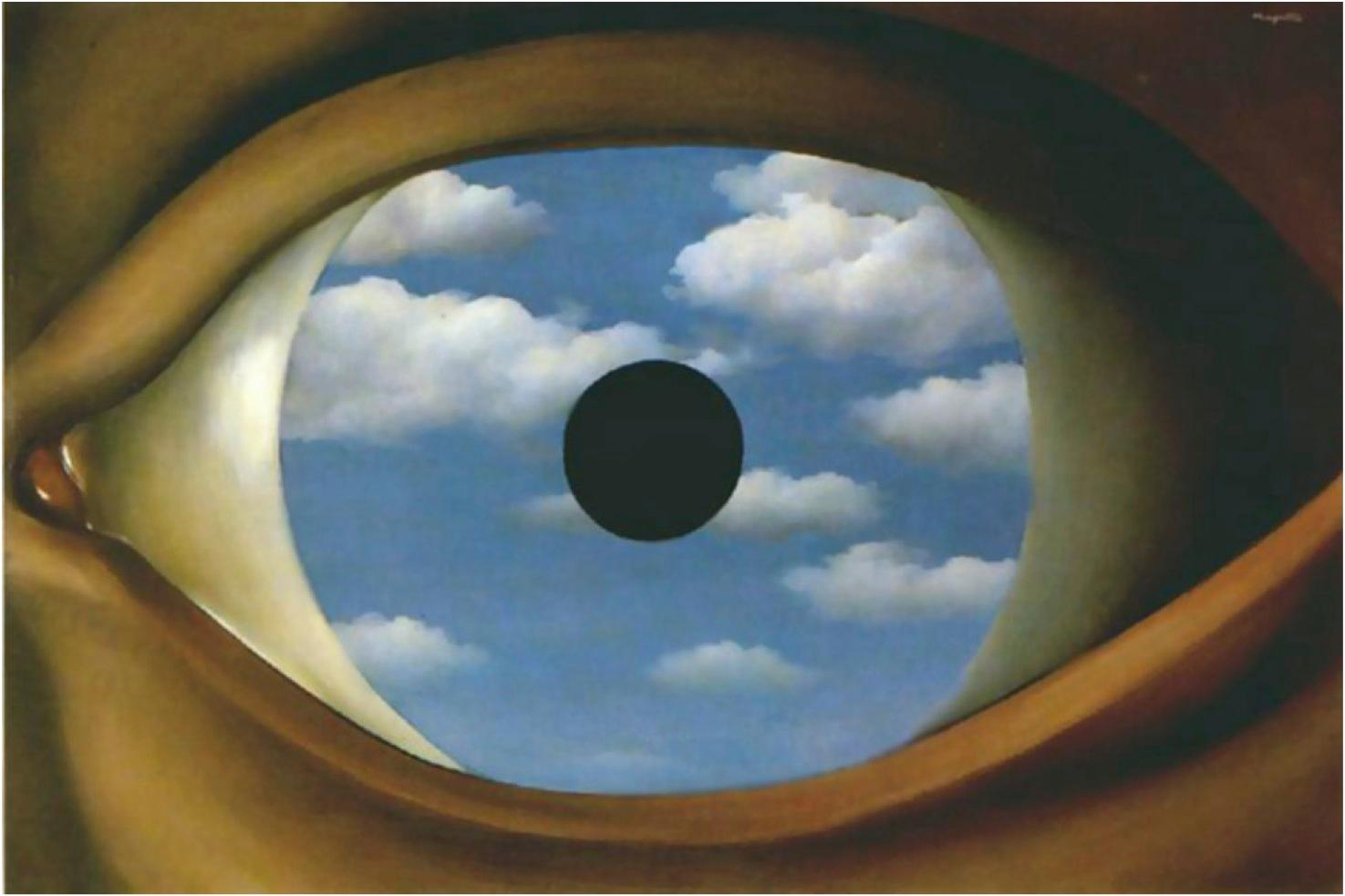 Miguel Ángel Viciana y Meudis Figueroa
LAS VANGUARDIAS Y LA LITERATURA
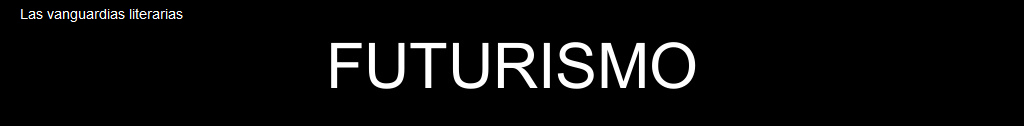 El Futurismo defiende que el arte se debe al futuro y rechaza radicalmente el pasado. Cambia la mitología literaria al sustituir los objetos considerados habitualmente bellos por nuevos motivos de la vida moderna: las máquinas, el automóvil, el avión, las Locomotoras, las fábricas, la luz eléctrica, los deportes, etc.
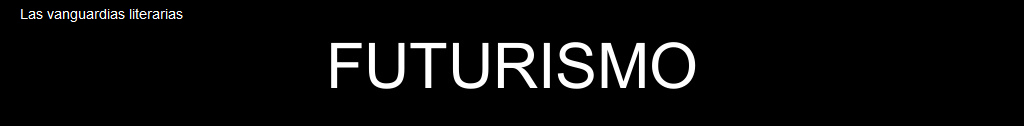 El futurismo, con su exaltación de la fuerza y la máquina acaba derivando en Fascismo.
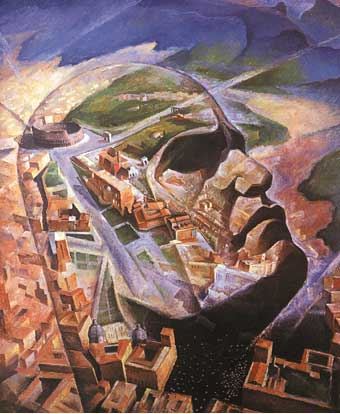 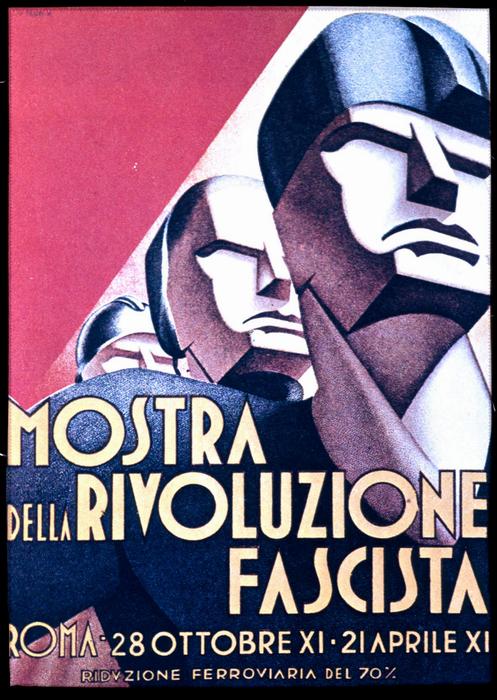 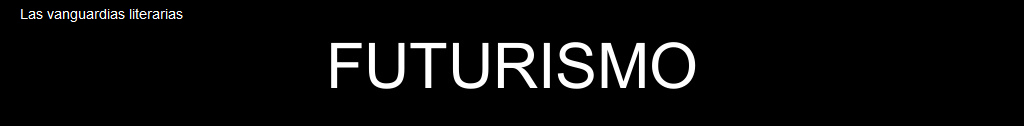 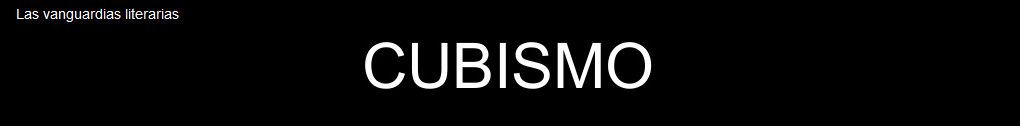 El Cubismo literario debe muchas de sus características a la pintura cubista: la fragmentación de la realidad para reelaborarla creativamente, el desdoblamiento del punto de vista, el montaje arbitrario de los elementos del poema o del relato... Si los pintores cubistas incluyen en sus cuadros letras, números, recortes de periódicos o revistas, etc., los escritores cuidan los aspectos visuales: tipo de letra, composición de los textos, disposición tipográfica de los versos..
CALIGRAMAS CUBISTAS
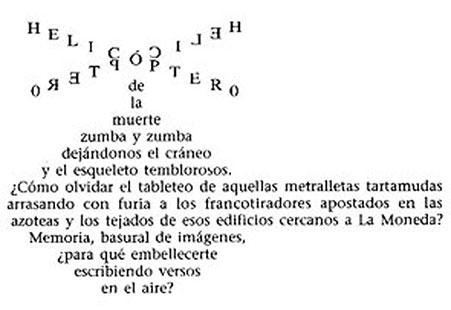 CUADROS CUBISTAS
CUADROS CUBISTAS
CUADROS CUBISTAS
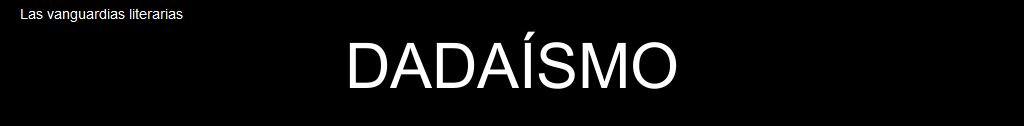 Recurre a un lenguaje incoherente para liberar la fantasía y la creatividad de cada individuo. De esta forma se reflejaría lo absurdo de la existencia
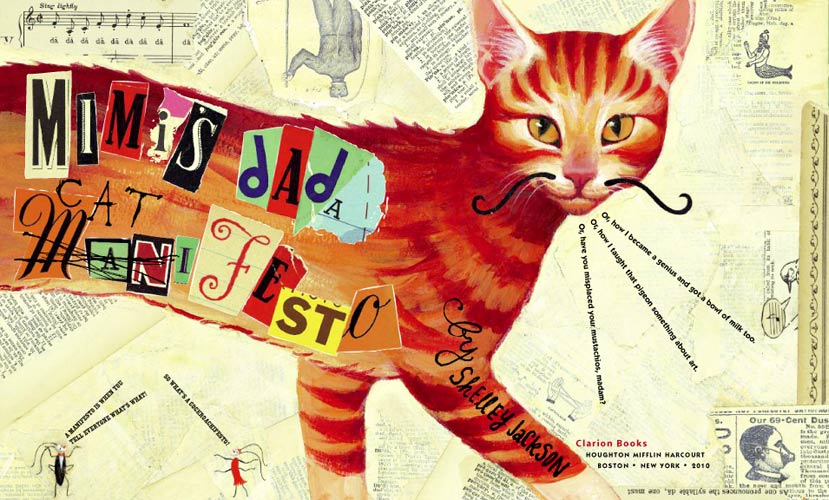 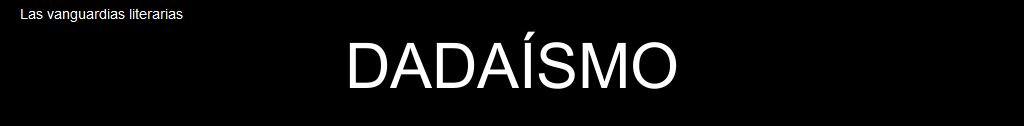 En adelante, cualquier cosa puede ser una obra de arte, puesto que lo importante es el acto de crearla. Los dadaístas cuestionan los valores tradicionales de modo irreverente y provocador y atacan las razones que han dado lugar al desatino de la guerra. Características del dadaísmo son su predisposición al absurdo, la exaltación de lo ilógico, su regreso a la pureza infantil, la búsqueda de lo primitivo. Se renuncia al significado y se reivindican la espontaneidad, la ocurrencia imprevista, la sorpresa, el lenguaje incoherente...
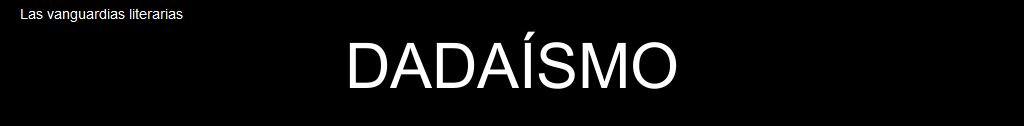 Típico del dadaísmo, recortar un periódico, poner las palabras en una bolsa y extraerlas al azar.
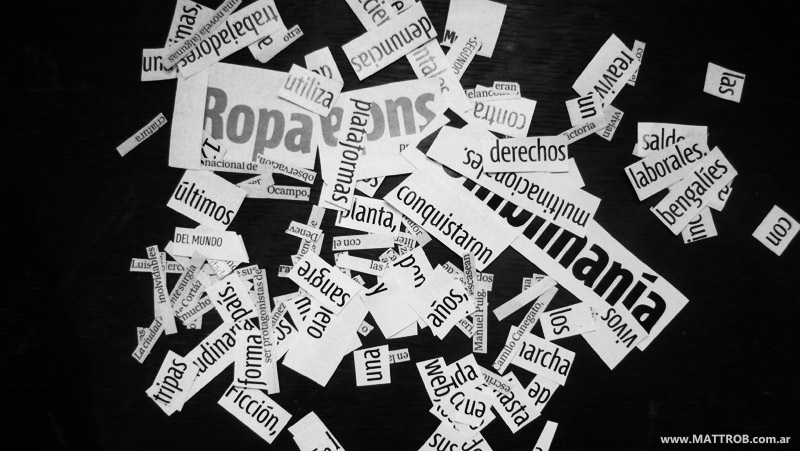 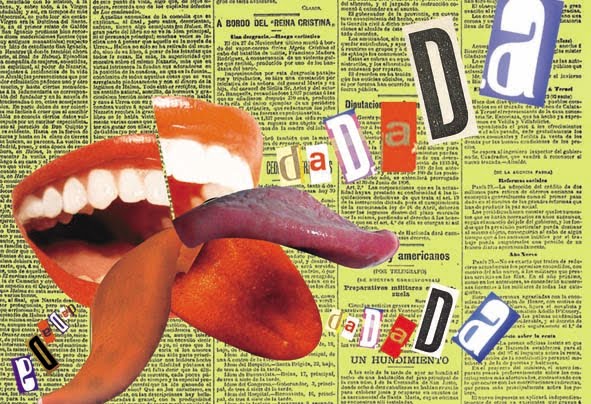 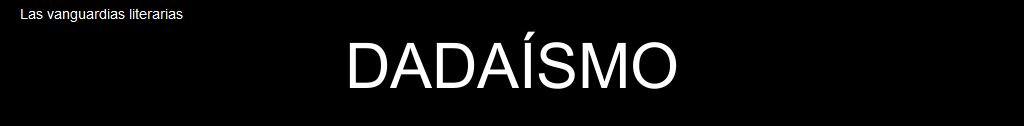 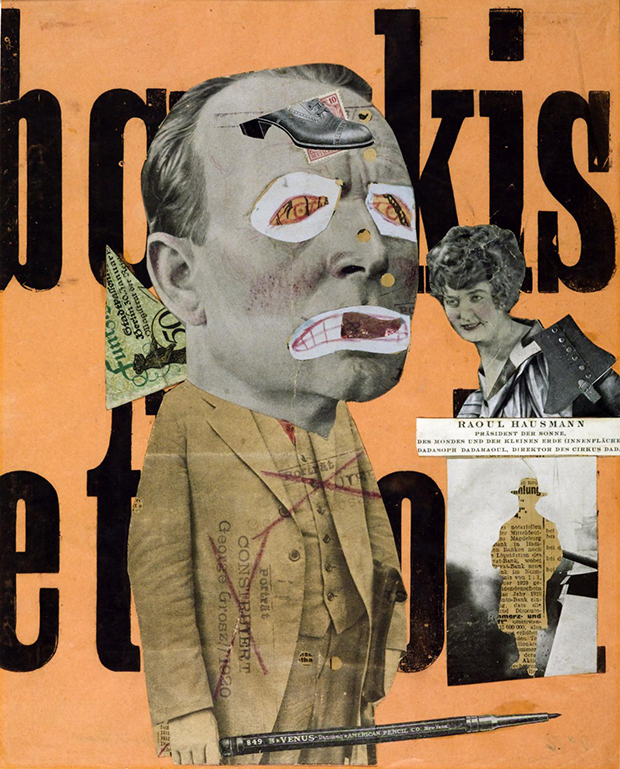 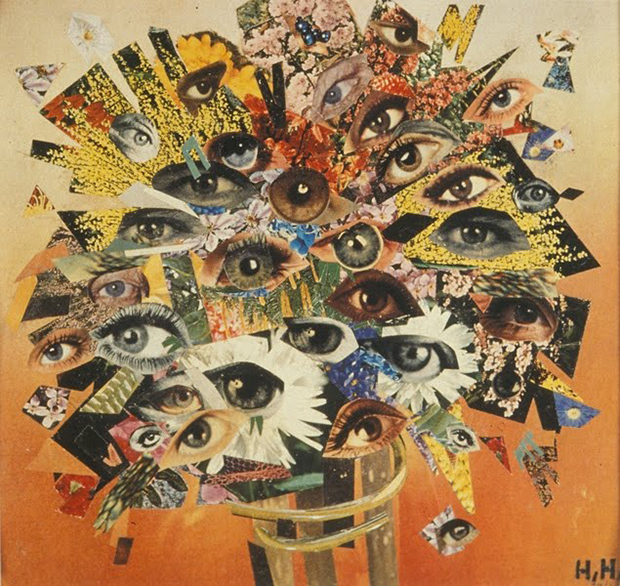 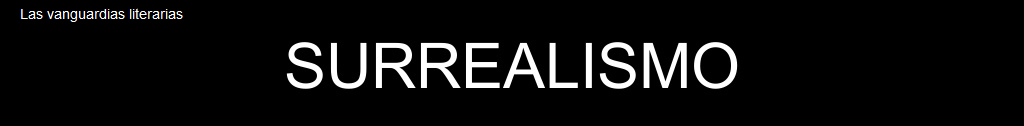 El surrealismo, es la vanguardia más importante tras la desaparición de la mayoría de las corrientes vanguardistas, desde finales de los años veinte y hasta la Segunda Guerra Mundial. Es un movimiento, impulsado por André Breton, que se presenta como emancipador de los seres humanos, a quienes pretende liberar de las ataduras de la lógica racional.
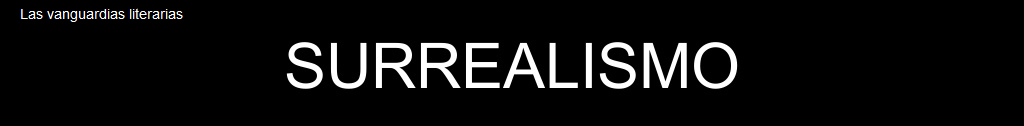 Los surrealistas muestran especial interés por el subconsciente, por los sueños y por los aspectos del pensamiento humano no sometidos a la lógica y a la razón: la obra de arte debe ser el lugar donde aflore todo aquello que se encuentra oculto en el interior de las conciencias.
Greguerías ilustradas
Greguerías ilustradas
Greguerías ilustradas
DALÍ, PINTOR SURREALISTA
DALÍ, PINTOR SURREALISTA
DALÍ, PINTOR SURREALISTA
DALÍ, PINTOR SURREALISTA
¡OH, LOS SIMPSONS!